আজকের ক্লাসে সকলকে শুভেচ্ছা
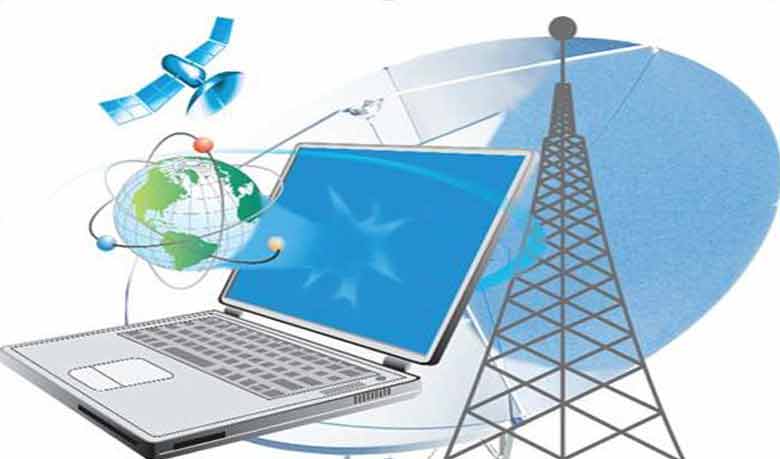 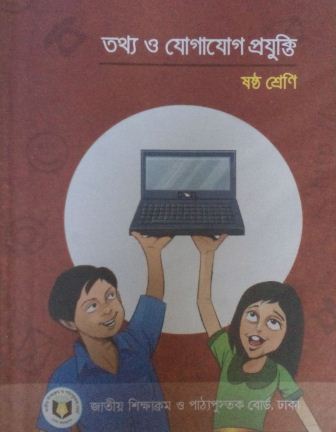 পরিচিতি
পাঠ পরিচিতি
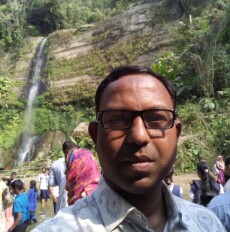 ছবি
শ্রেণি	 :   ৬ষ্ঠ
 অধ্যায় :   ১ম  
 বিষয়	 :   তথ্য ও যোগাযোগ প্রযুক্তি
 সময়	  :   ৪০ মিনিট
 তারিখ  :   ০৭/০৪/২০২০ইং
‡gvt †gv¯ÍvwdRvi ingvb
wmwbqi mnKvix wkÿK
‡LvÆvcvov wmwÏKxqv dvwhj wWMÖx gv`ªvmv, kvRvnvbcyi, e¸ov 
‡gvevBj bs 01716281560
Email: mostafizar1976@gmail.com
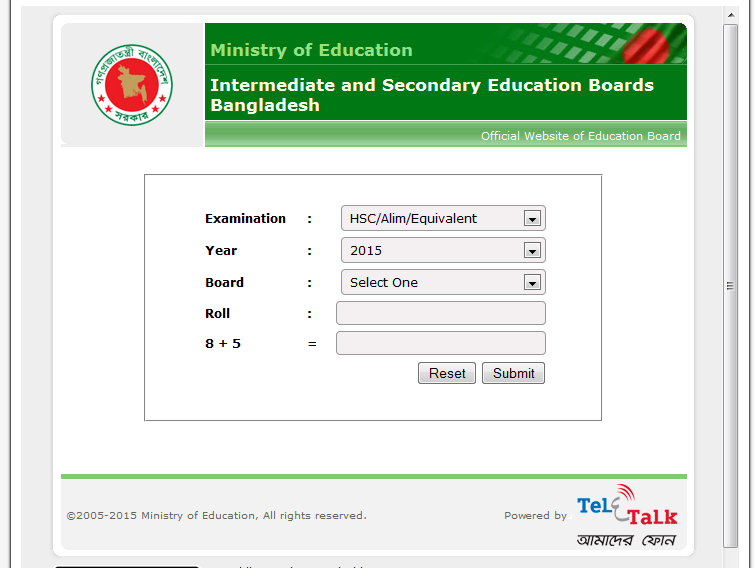 নিচের চিত্রগুলো লক্ষ্য কর
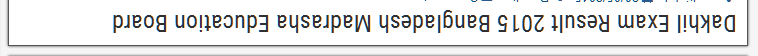 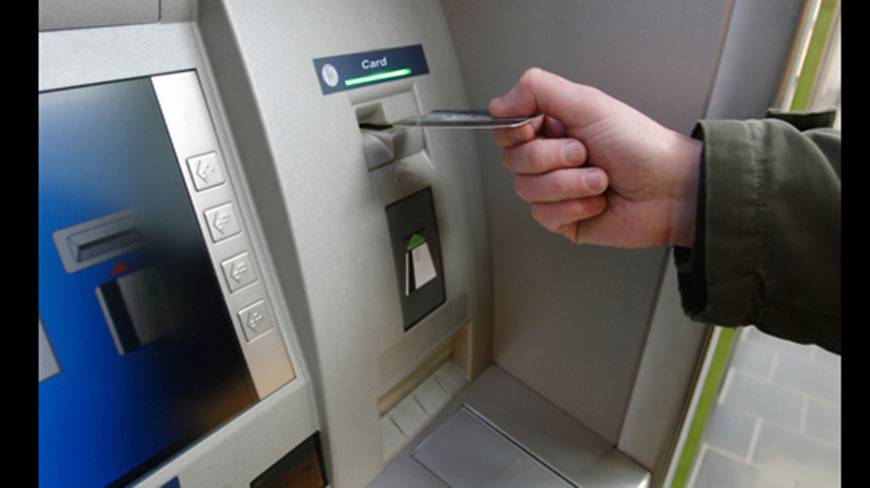 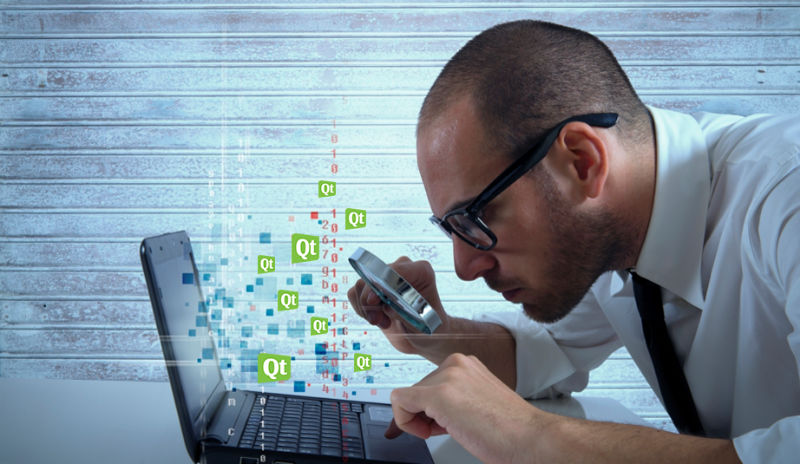 JDC/Dakhil/Alim
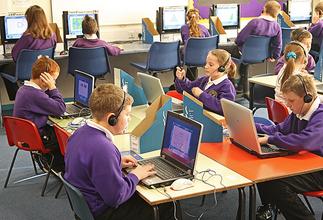 আজকের পাঠ
তথ্য ও যোগাযোগ প্রযুক্তির ব্যবহার
শিখনফল
এ পাঠ শেষে শিক্ষার্থীরা……

০১। প্রযুক্তি ব্যবহারের ক্ষেত্রগুলোর নাম বলতে পারবে।
০২। প্রযুক্তি ব্যবহারের ক্ষেত্রগুলো ব্যাখ্যা করতে পারবে।
০৩। প্রযুক্তি ব্যবহারের ক্ষেত্রগুলোতে আইসিটির ভূমিকা 	বর্ণনা করতে পারবে।
প্রযুক্তি ব্যবহারের ক্ষেত্রগুলো
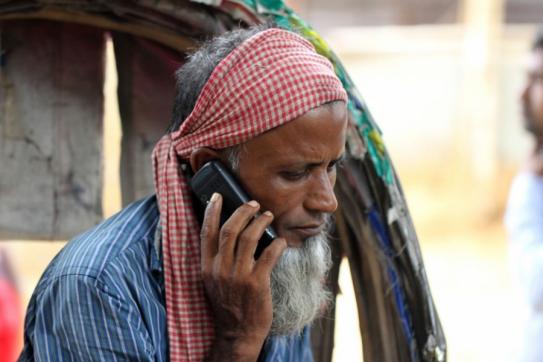 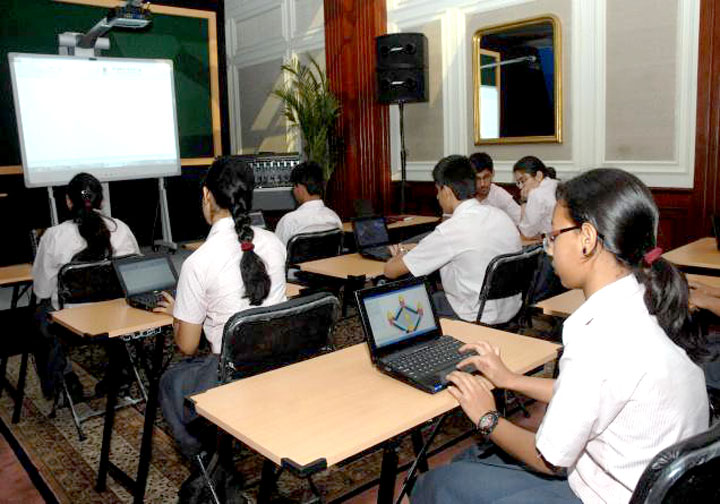 যোগাযোগ
শিক্ষাক্ষেত্রে
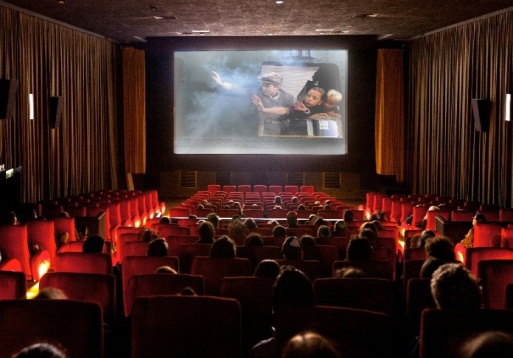 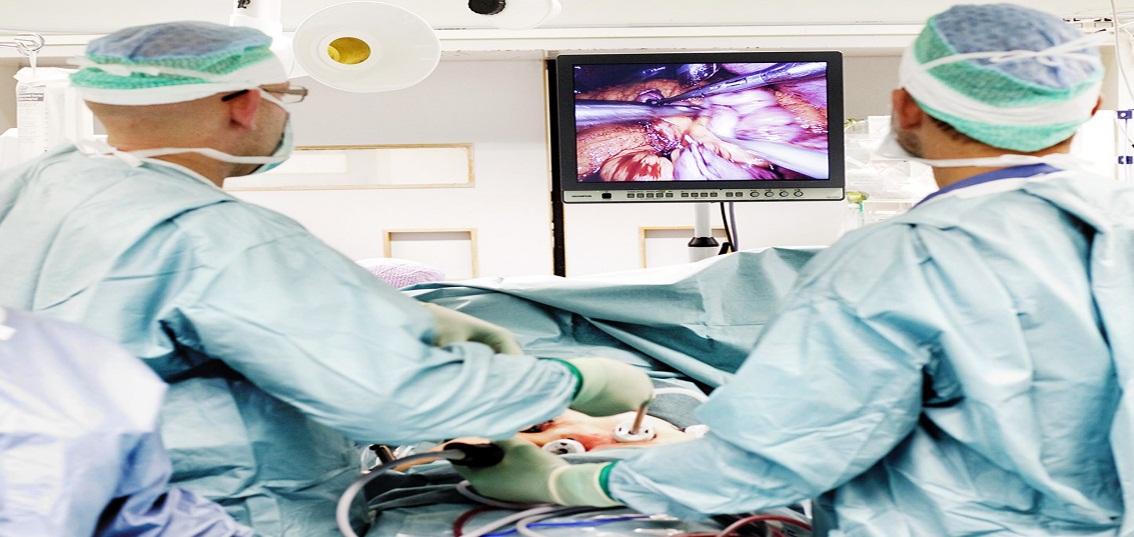 চিকিৎসা
বিনোদন
প্রযুক্তি ব্যবহারের ক্ষেত্রগুলো
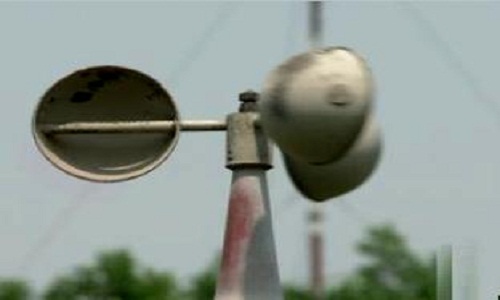 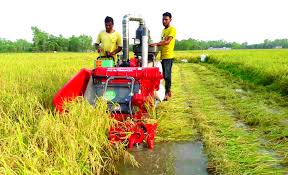 আবহাওয়া
কৃষি
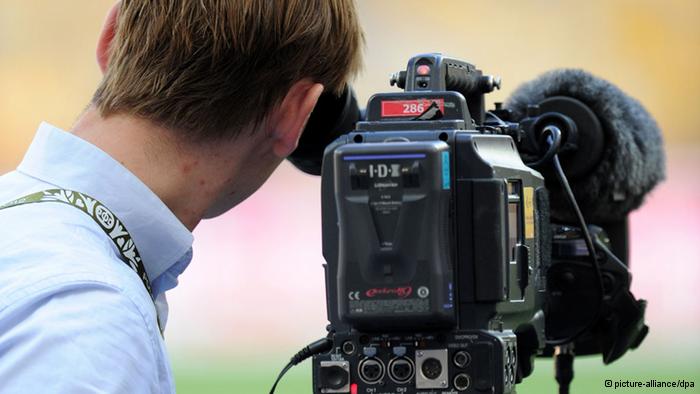 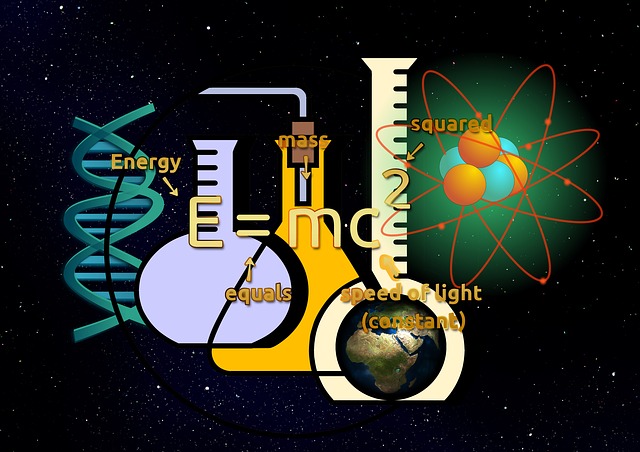 বিজ্ঞান
গণমাধ্যম
প্রযুক্তি ব্যবহারের ক্ষেত্রগুলো
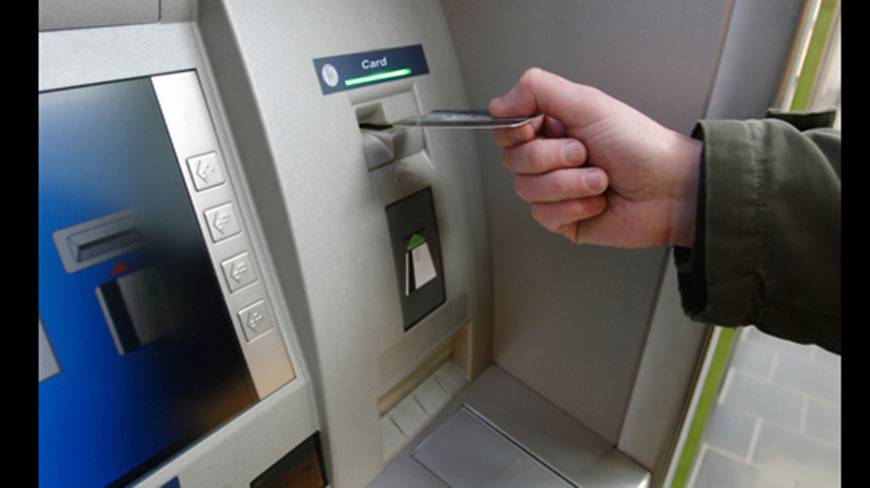 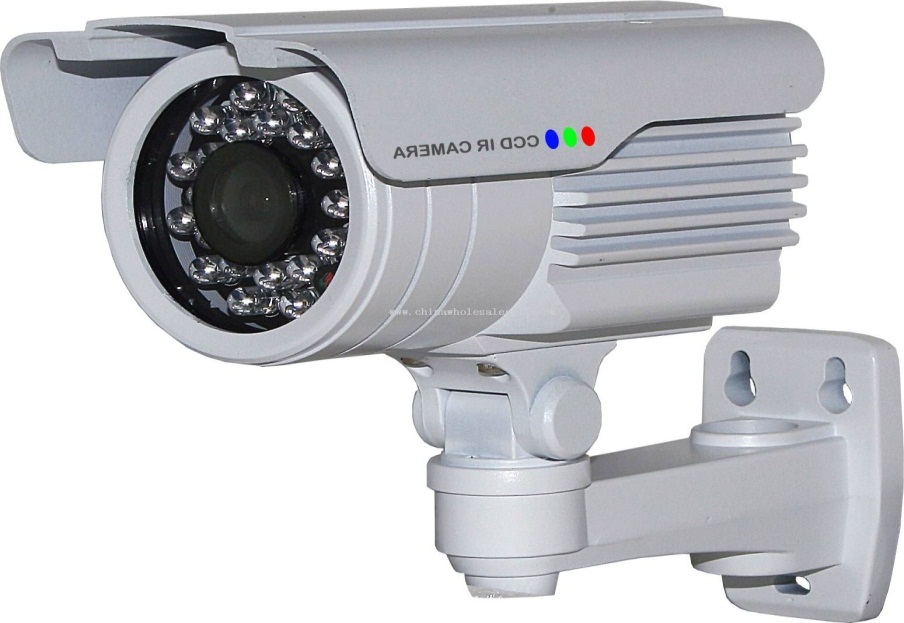 সিসি ক্যামেরা
ব্যাংক
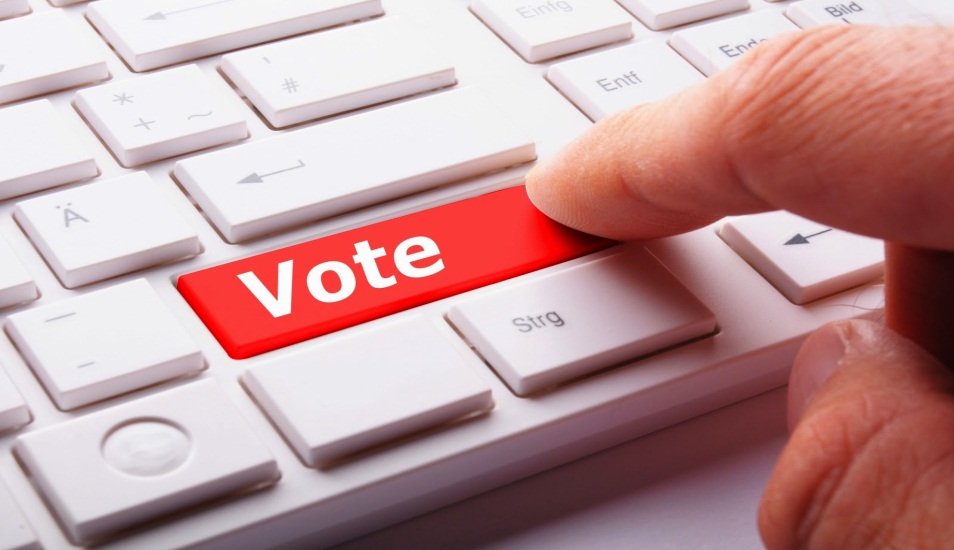 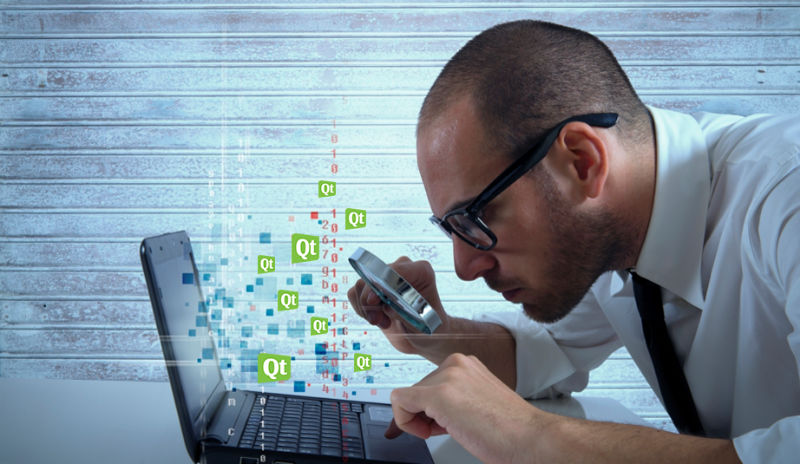 গবেষনা
ইলেকট্রনিক ভোট
একক কাজ
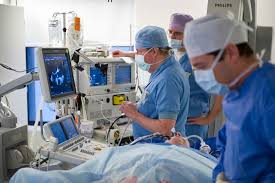 প্রযুক্তি ব্যবহারের ক্ষেত্রগুলোর নাম বল
প্রযুক্তি ব্যবহারের ক্ষেত্রগুলোর ব্যাখ্যা
যোগাযোগে মোবাইল ফোনঃ
একে অন্যের সাথে যোগাযোগ, এসএমএস, 
ই-মেইল, চ্যাটিং ইত্যাদি।
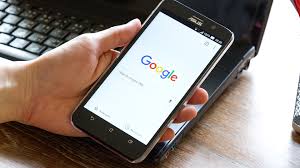 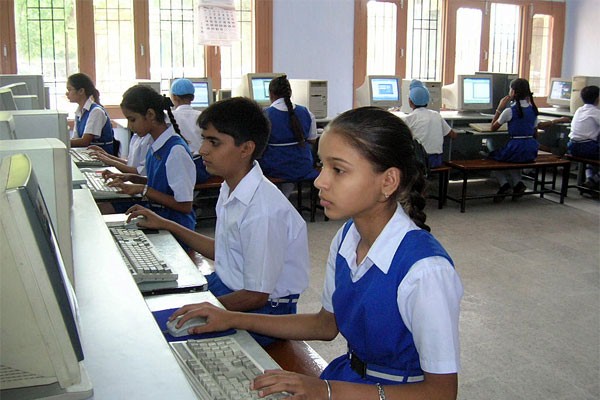 বিনোদনে কম্পিউটারঃ
কম্পিউটারে গেম খেলা, গান শোনা, সিনেমা দেখা, খবর জানা।
প্রযুক্তি ব্যবহারের ক্ষেত্রগুলোর ব্যাখ্যা
শিক্ষাক্ষেত্রে ই-বুকঃ
ই-বুকে পাঠ্য বইসহ লাইব্রেরির কয়েক হাজার বই রাখা সম্ভব।
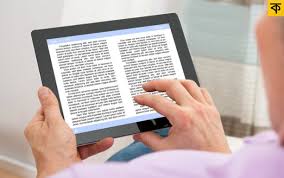 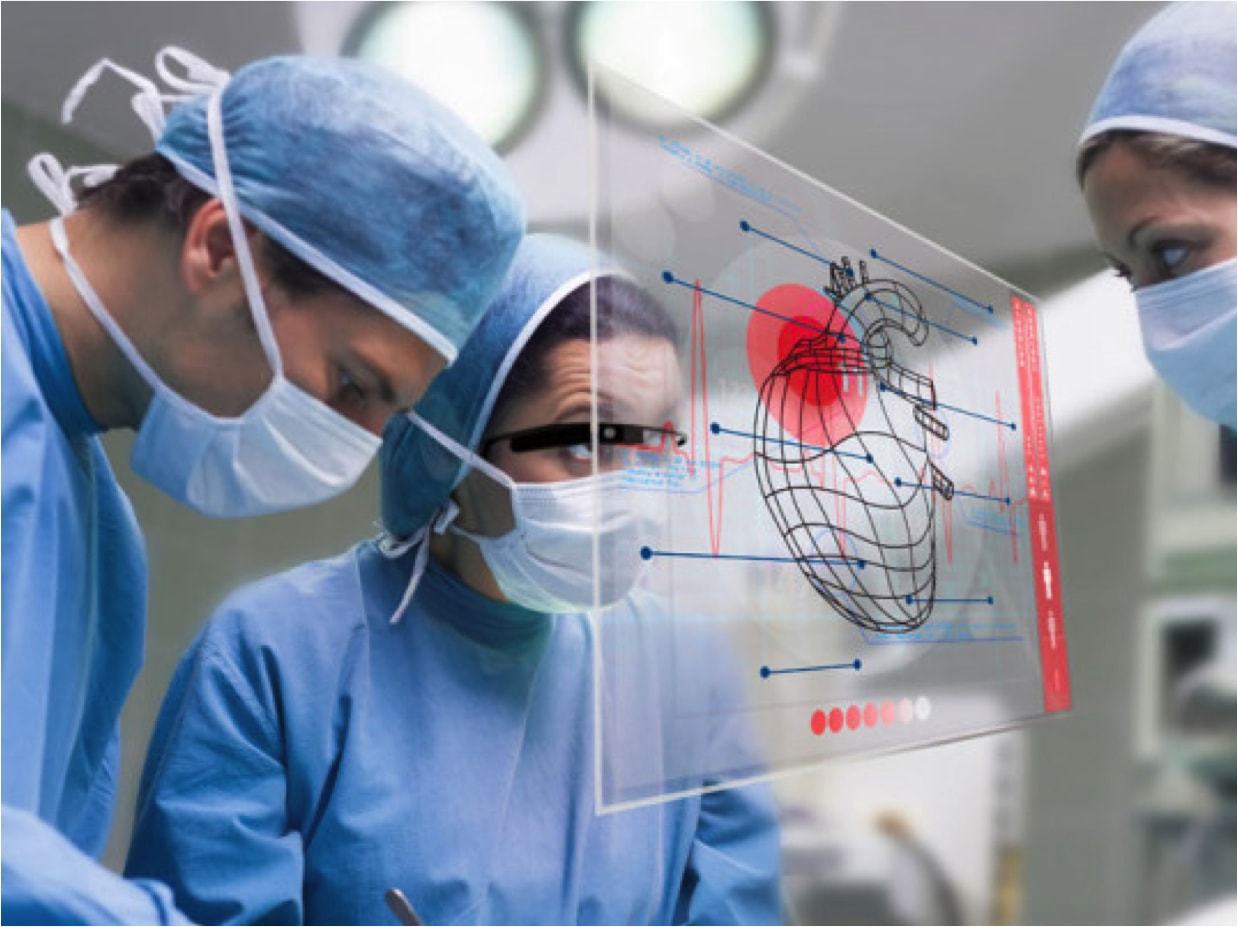 চিকিৎসা ক্ষেত্রে আইসিটিঃ
আধুনিক যন্ত্রপাতি দিয়ে রোগীর খুটিনাটি পরীক্ষা করে চিকিৎসা করা ও সব তথ্য সংরক্ষণ করা।
প্রযুক্তি ব্যবহারের ক্ষেত্রগুলোর ব্যাখ্যা
আবহাওয়ায় আইসিটিঃ
ঘুর্ণিঝড়ের পূর্বাভাস পেয়ে রেডিও টেলিভিশনের মাধ্যমে উপকুলের মানুষকে সতর্ক করা ।
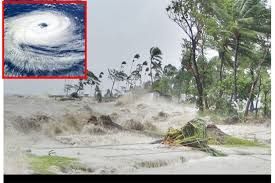 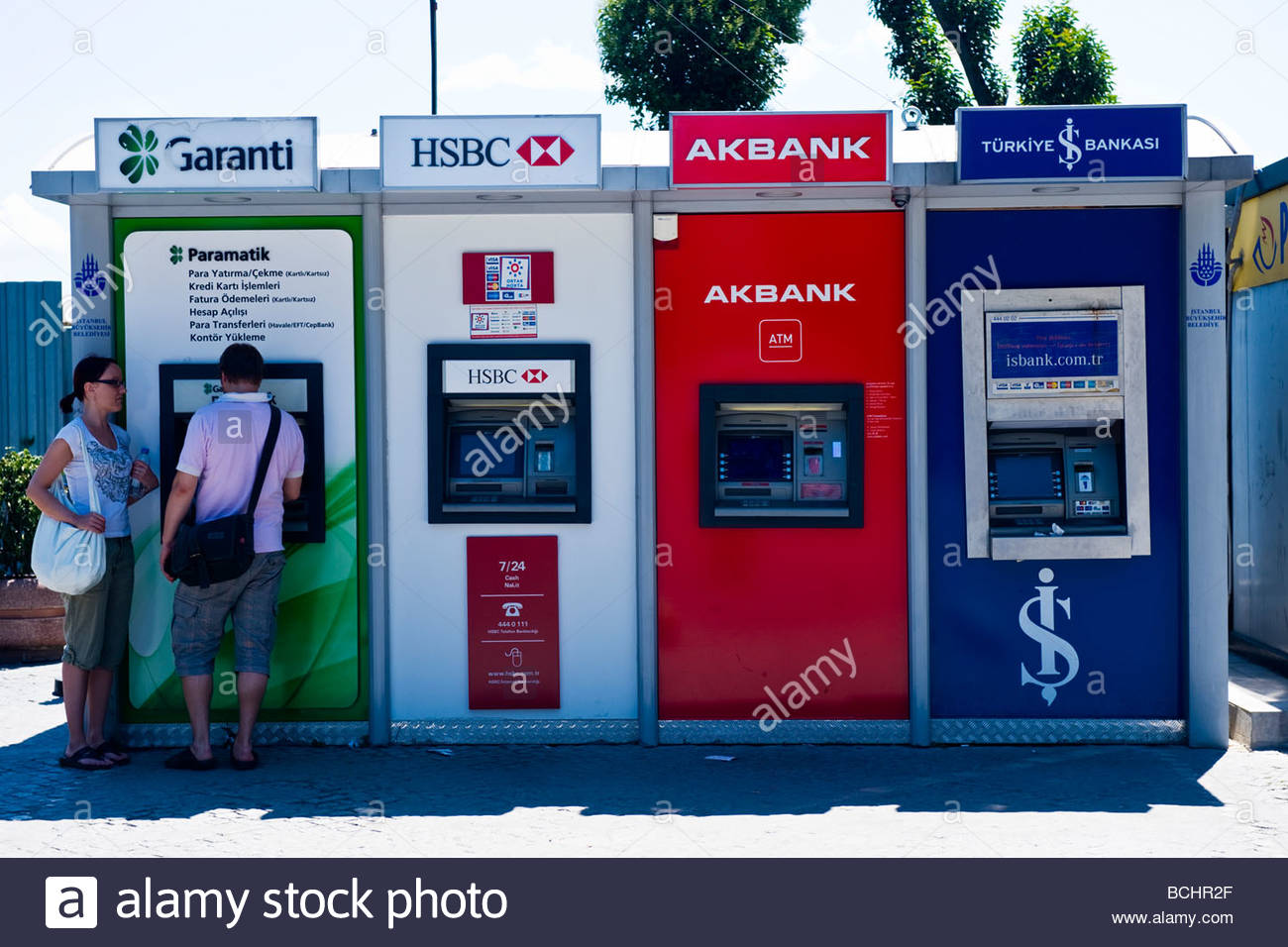 ব্যাংকে আইসিটিঃ
এটিএম বুথ, মোবাইল ব্যাংকিং এর মাধ্যমে অতি সহজে ব্যাংক থেকে টাকা তোলা।
জোড়ায় কাজ
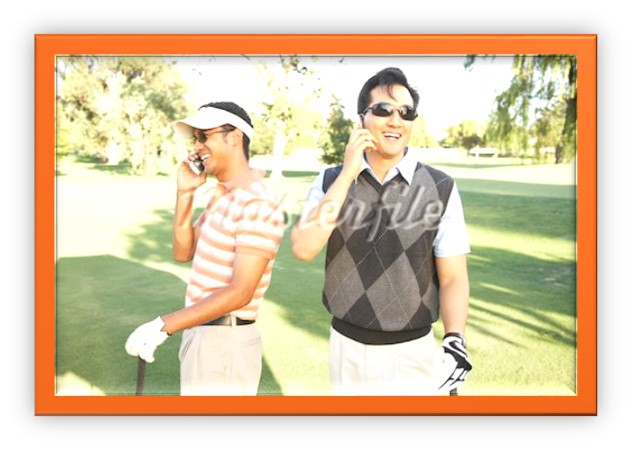 প্রযুক্তি ব্যবহারের যেকোন দুইটি ক্ষেত্রের ব্যাখ্যা কর।
প্রযুক্তি ব্যবহারের ক্ষেত্রগুলোতে আইসিটির ভূমিকা
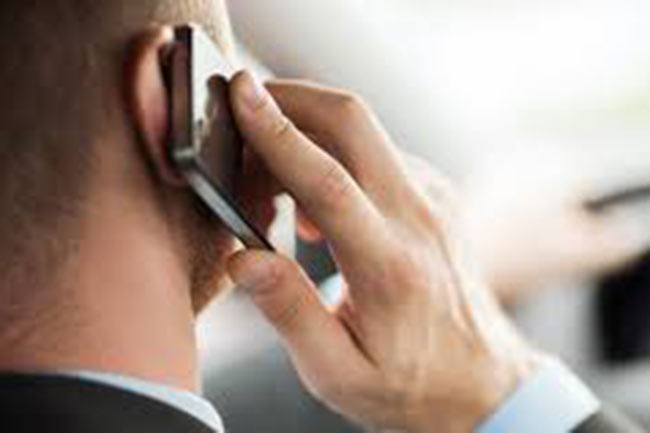 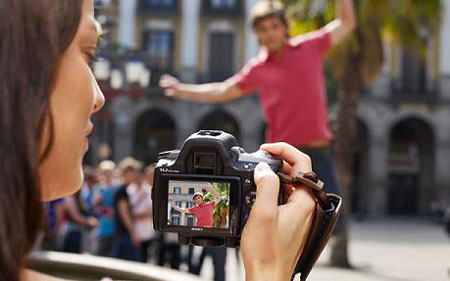 ডিজিটাল ক্যামেরা দিয়ে ছবি তোলা
মোবাইল ব্যবহার করে যোগাযোগ করা
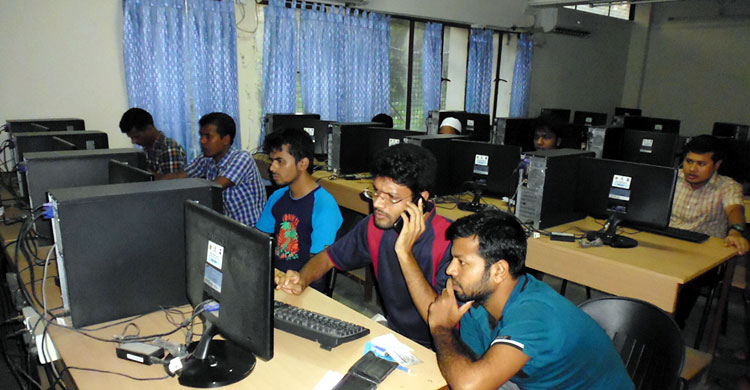 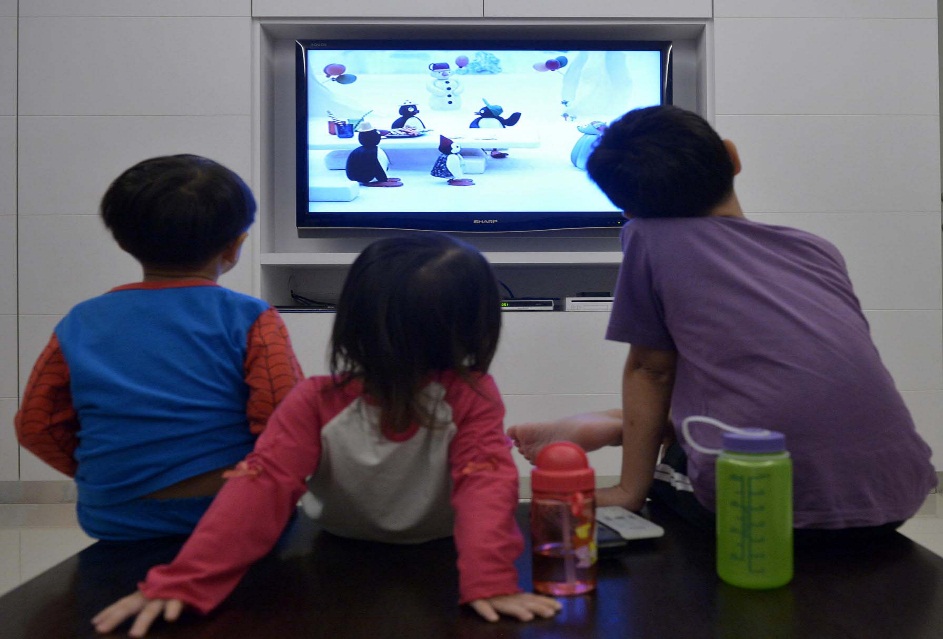 কম্পিউটার ব্যবহার করে কাজকর্ম করা
টিভি ব্যবহার করে কার্টুন, খবর দেখা
প্রযুক্তি ব্যবহারের ক্ষেত্রগুলোতে আইসিটির ভূমিকা
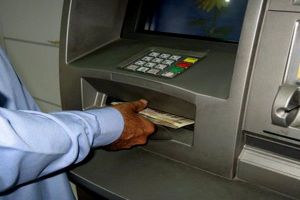 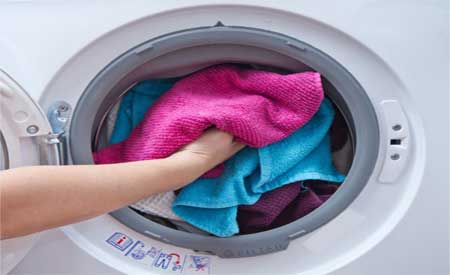 এটিএম বুথ থেকে টাকা তোলা
ওয়াশিং মেশিন ব্যবহার করে কাপড় ধোয়া
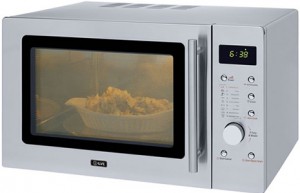 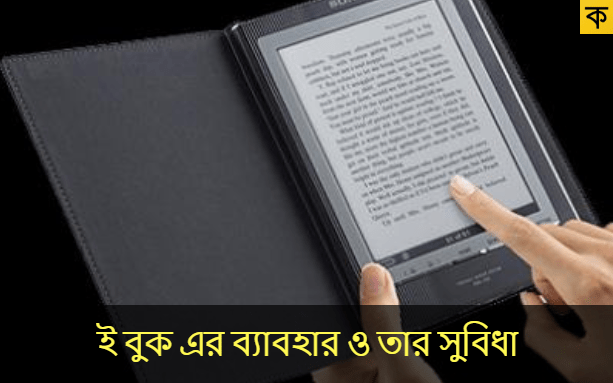 মাইক্রোওয়েভ ব্যবহার করে রান্না করা
ই-বুক ব্যবহার করে বই পড়া
প্রযুক্তি ব্যবহারের ক্ষেত্রগুলোতে আইসিটির ভূমিকা
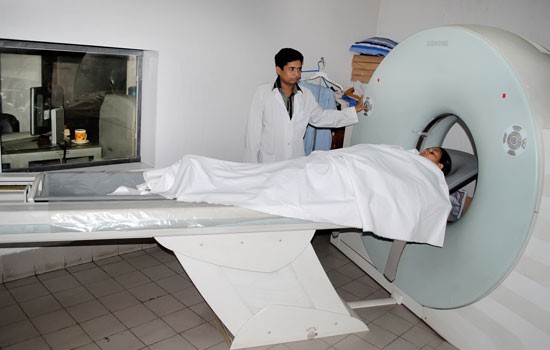 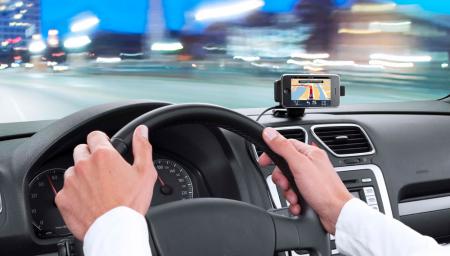 সিটিস্ক্যান ব্যবহার করে রোগ নির্ণয় করা
জিপিএস ব্যবহার করে গাড়ি চালানো
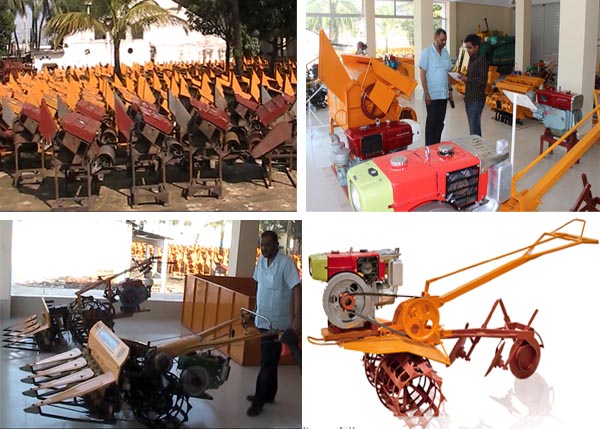 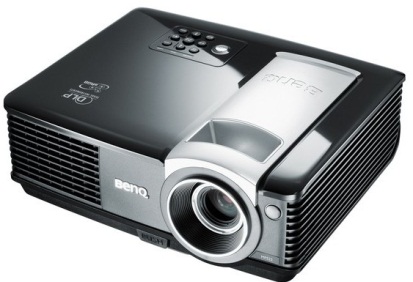 যন্ত্রপাতি ব্যবহার করে কৃষি কাজ করা
ক্লাসে প্রজেক্টর ব্যবহার করা
দলীয় কাজ
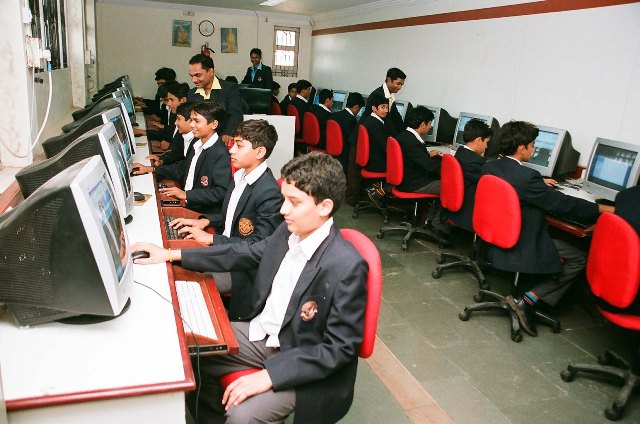 প্রযুক্তি ব্যবহারের ক্ষেত্রগুলোতে আইসিটির ভূমিকা ব্যাখ্যা কর।
মূল্যায়ন
√ উত্তর সঠিক হয়েছে
× আবার চেষ্টা কর
১। রাস্তা ঘাটের অবস্থান জানতে ইন্টারনেটে কী ব্যবহার করা হয়?
(ক) জিএসপি
(খ) এসজিপি
(গ) পিজিএস
(ঘ) জিপিএস
২। মাইক্রোওয়েভ ব্যবহার করা হয় কোন কাজে?
(ক) লেখালেখি
(খ) রান্না
(গ) বিমান
(ঘ) সিসি টিভি
×আবার চেষ্টা কর
মূল্যায়ন
√ উত্তর সঠিক হয়েছে
৩। এটিএম কার্ড-এর ব্যবহারের ক্ষেত্র কোনটি- ?
(ক) ডিজিটাল ক্যামেরা
(খ) সিসি টিভি
(গ)  ব্যাংকিং
(ঘ)  অপটিক্যাল ফাইবার
৪। তথ্য ও যোগাযোগ প্রযুক্তি হলো …
i. নতুন নতুন হার্ডওয়ার ও সফটওয়ার উদ্ভাবন।
ii. পৃথিবীর যে কোন স্থানে তথ্য পাওয়ার সুবিধা।
iii. তথ্য বিনিময়ের অবারিত সুযোগ।
নিচের কোনটি সঠিক?
(খ) i ও iii
(ক) i ও  ii
(গ) ii ও iii
(ঘ) i, ii ও iii
বাড়ির কাজ
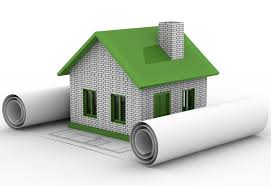 তোমার বাড়ির কী কী কাজে তথ্য ও যোগাযোগ প্রযুক্তি ব্যবহার করা যায় তার একটি তালিকা তৈরি কর।
তোমাদের সকলকে অনেক
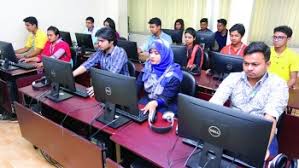 ধন্যবাদ